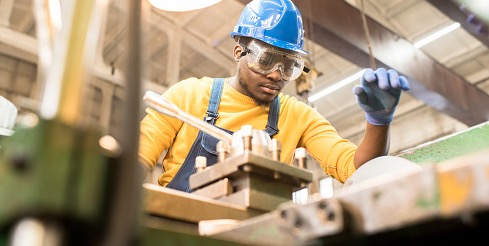 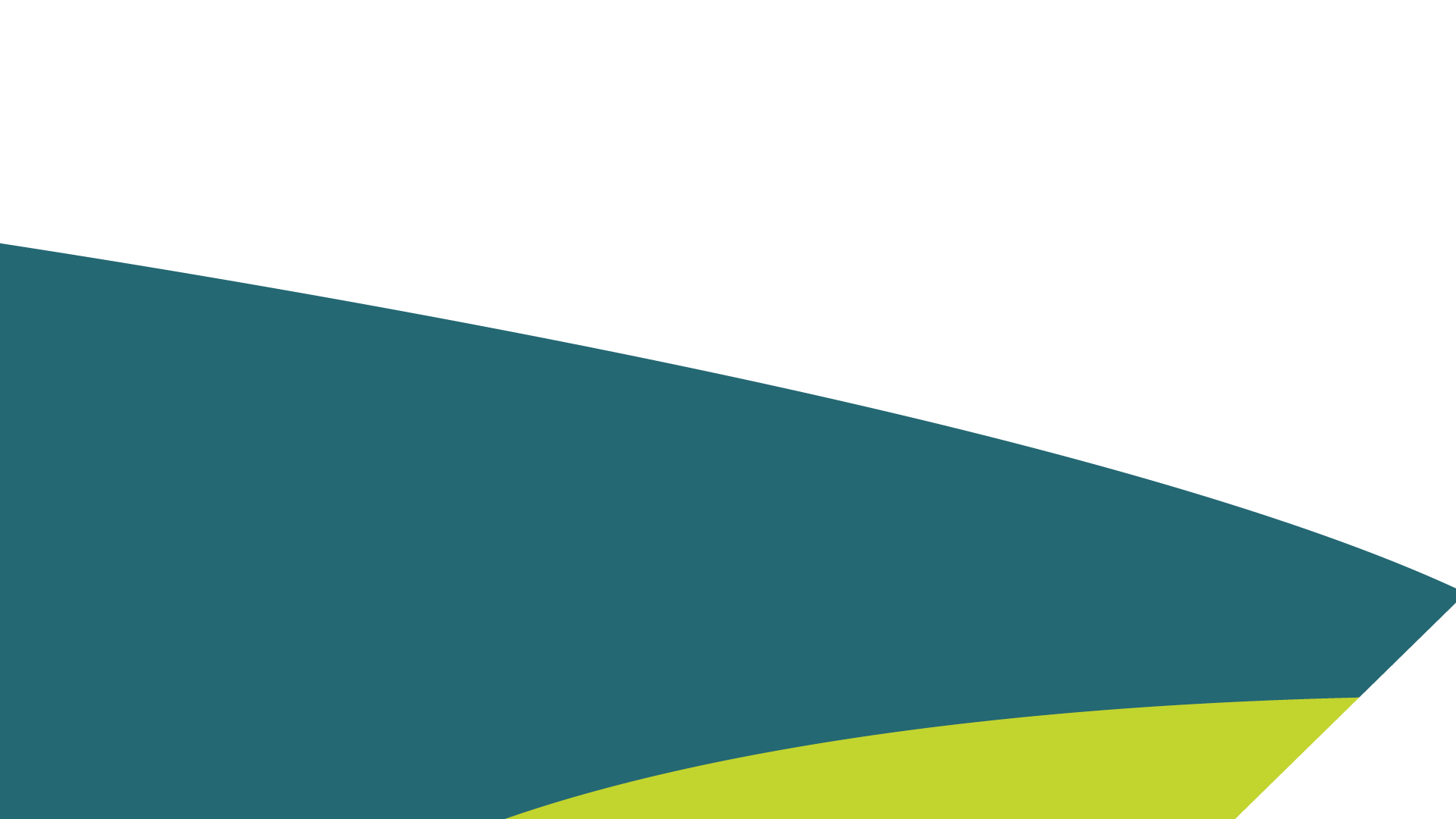 NCWorks Creative Materials Mockups
JUNE 17, 2019
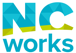 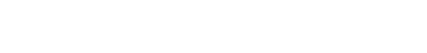 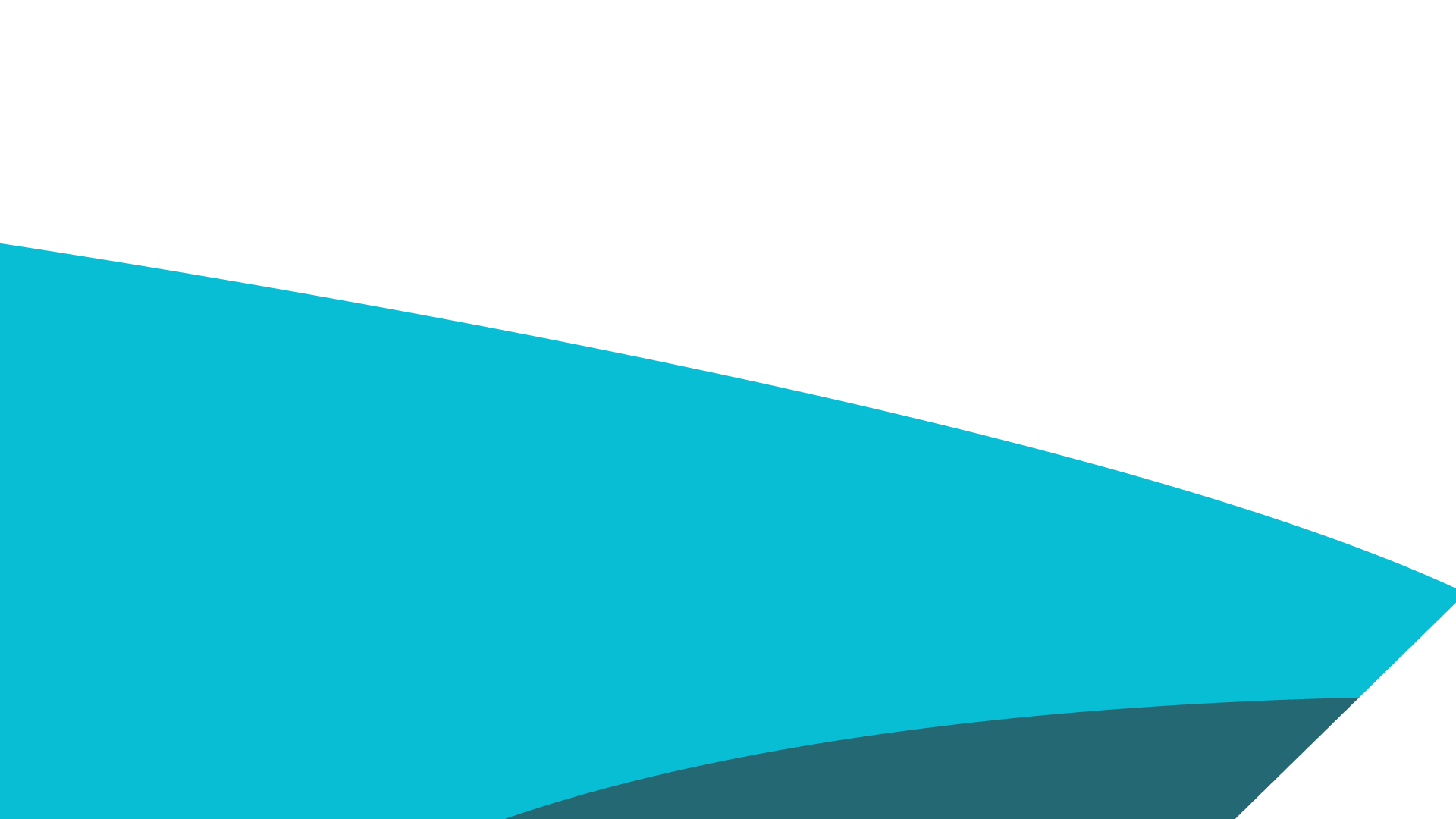 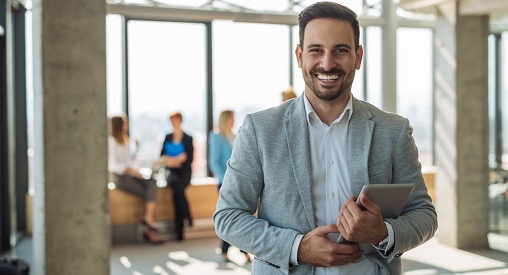 NCWorks Creative Materials Mockups
JUNE 17, 2019
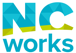 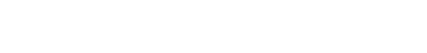 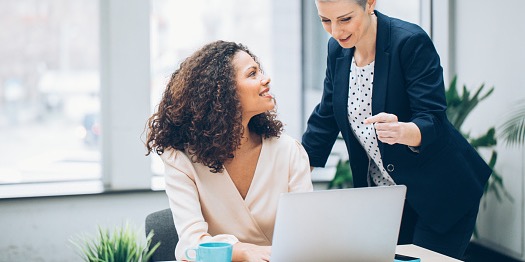 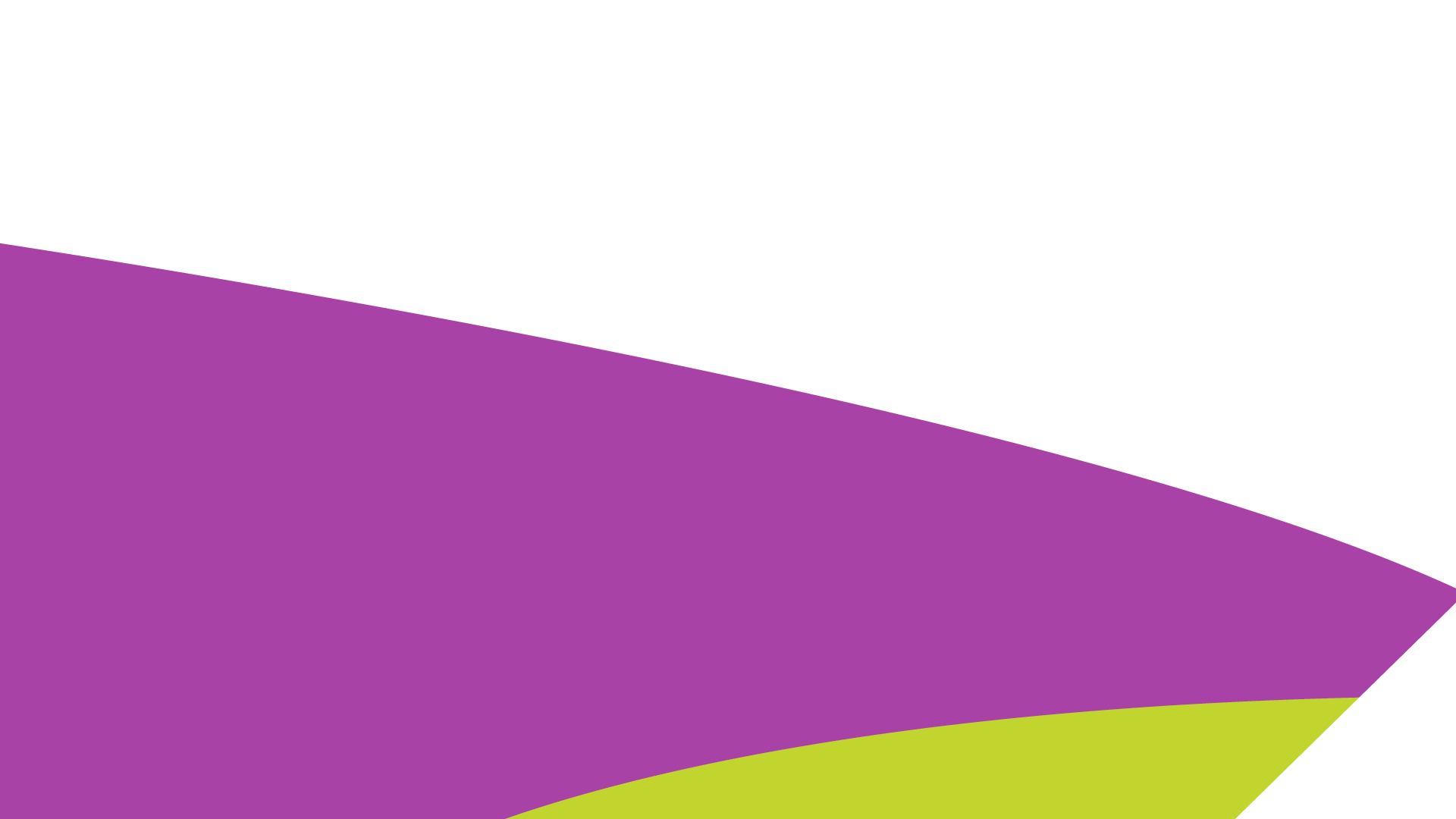 NCWorks Creative Materials Mockups
JUNE 17, 2019
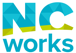 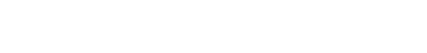 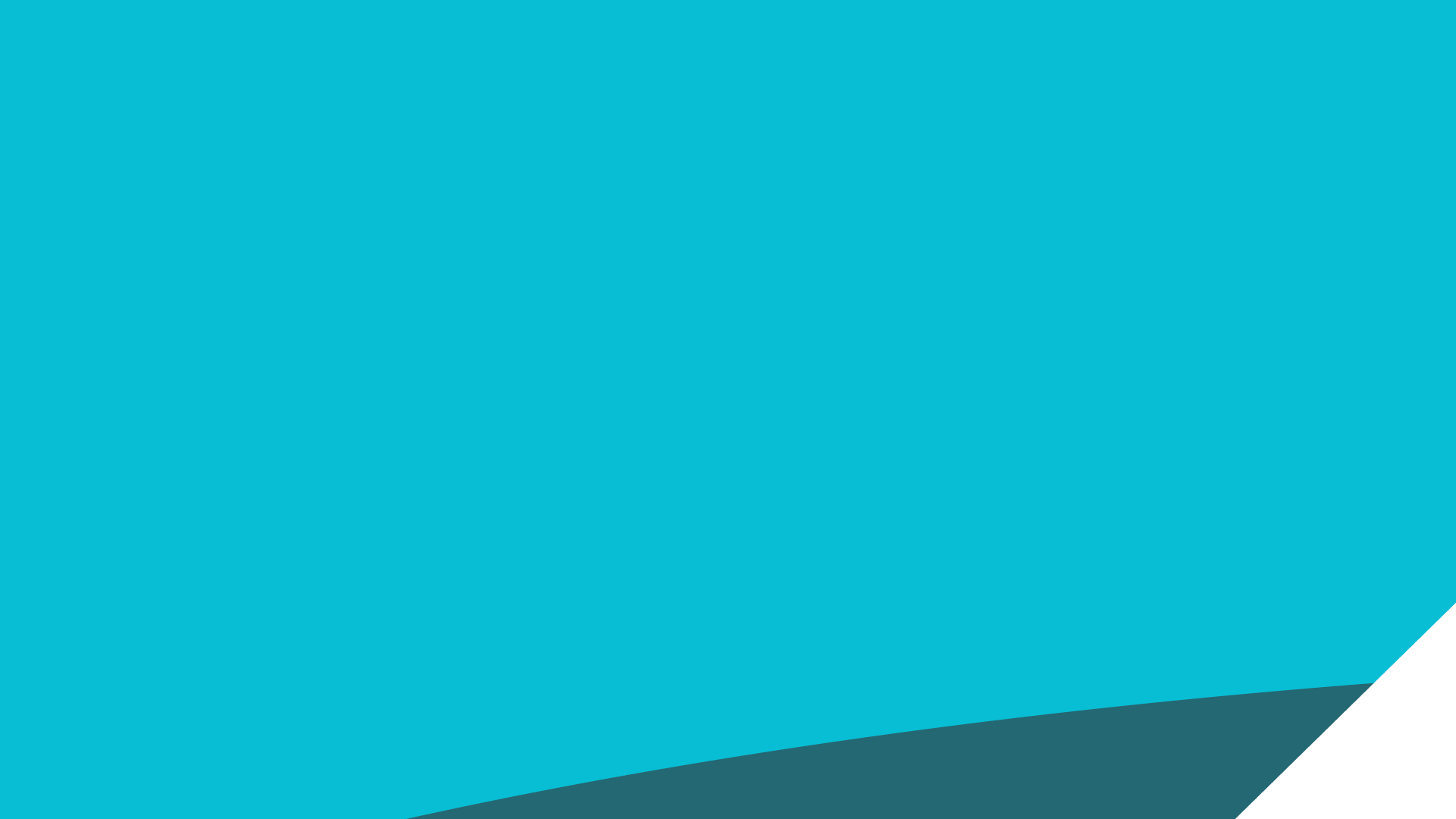 Section Header
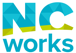 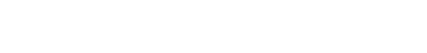 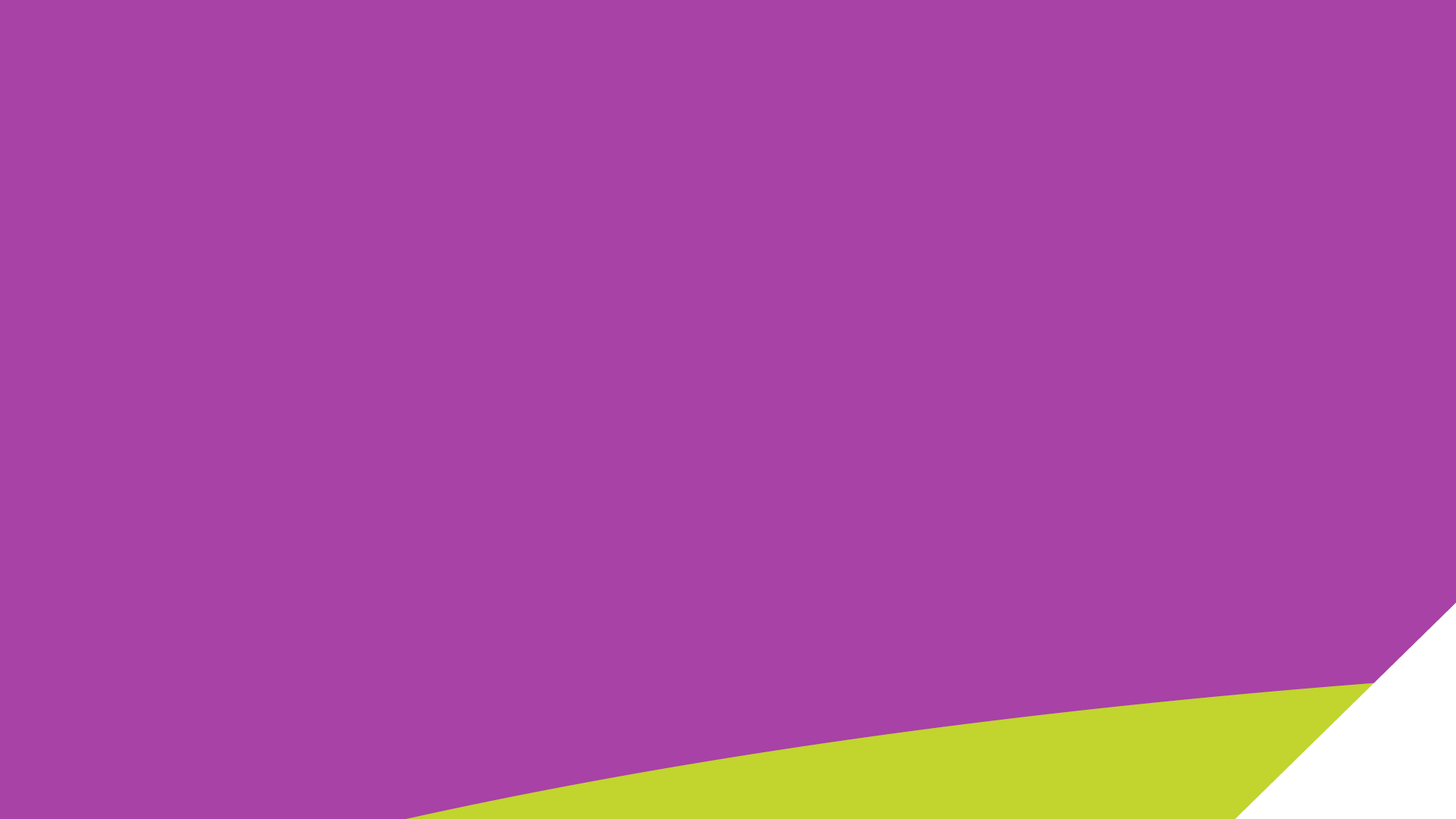 Section Header
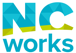 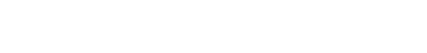 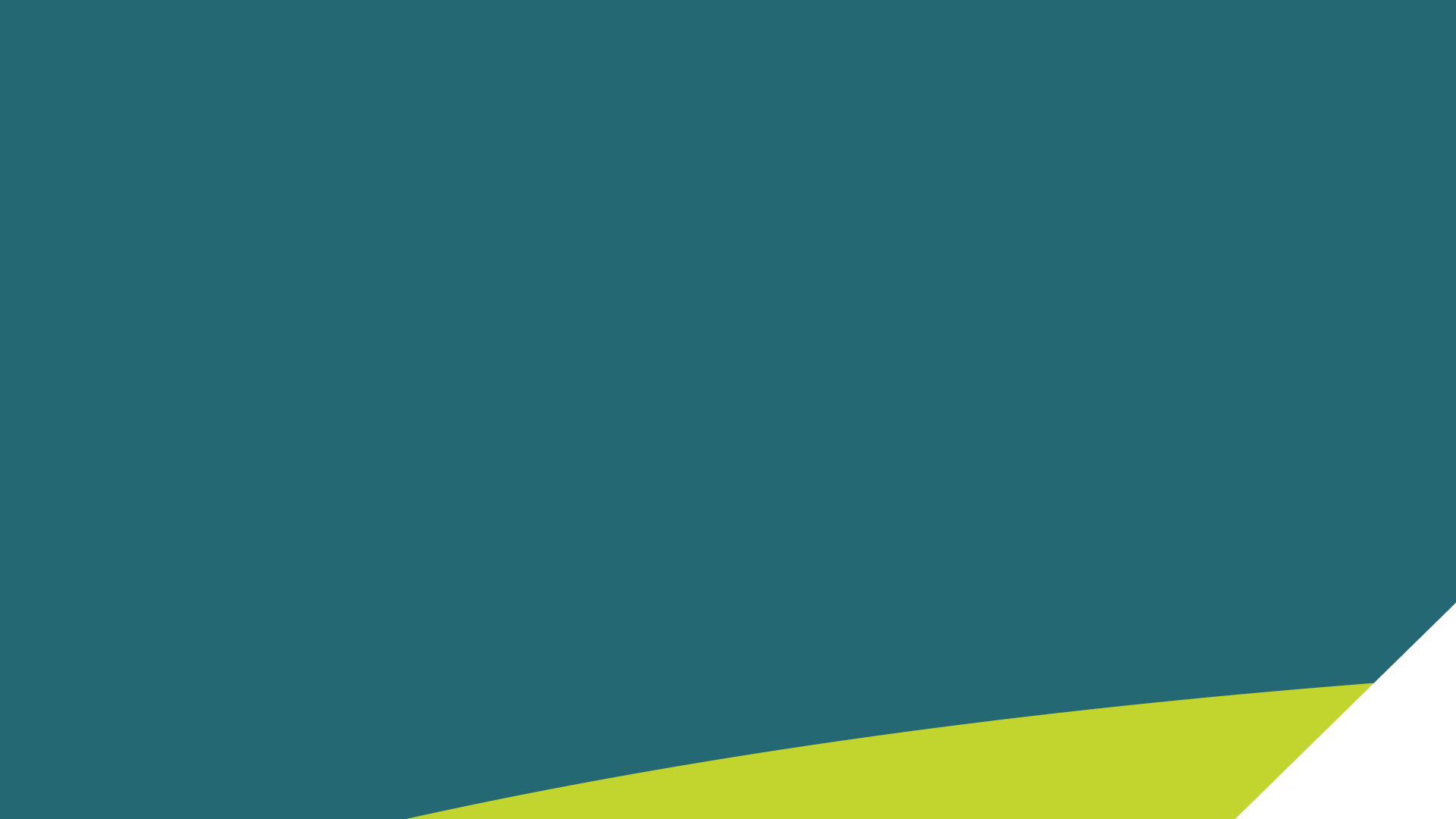 Section Header
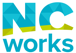 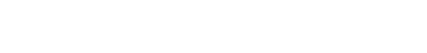 Social Media Template
Lorem ipsum dolor sit amet, consectetur adipiscing elit. Phasellus sed dolor efficitur nisi laoreet dignissim quis non lorem. Etiam vitae eros tempor, tincidunt purus quis, varius lacus. Nunc vestibulum diam tortor. Praesent a ornare quam. Aliquam consequat augue justo, id fringilla leo pretium et. Duis accumsan tempor arcu, a ultrices nunc efficitur a. Proin vitae mattis odio. Vivamus vel quam sed est euismod blandit.
Nulla egestas dignissim diam, a laoreet odio semper laoreet. Vestibulum accumsan molestie orci, eget tristique tortor imperdiet eu. Ut a ante dapibus tortor commodo maximus. Nam eget ipsum purus. Mauris nec massa leo. Sed feugiat, ante nec tempor luctus, enim ante facilisis nulla, id ultrices lorem eros nec eros. Vestibulum sit amet sapien lorem. Vestibulum scelerisque diam in nibh sagittis viverra. Vestibulum lobortis bibendum dolor, non tincidunt libero posuere sollicitudin. Ut a lectus libero. Quisque ullamcorper tincidunt orci, ut cursus ligula pellentesque nec. Aenean in urna ante.
7
NCWORKS CREATIVE MATERIALS MOCKUP
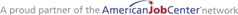 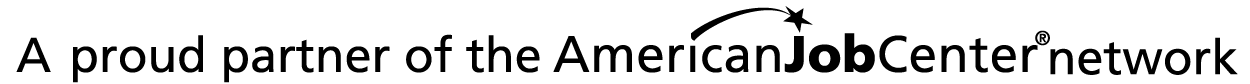 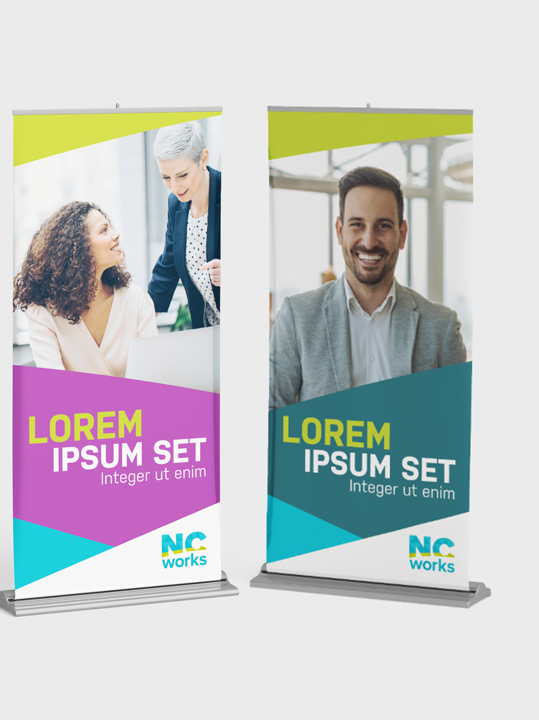 Standing Banners
List item one
List item two
List item three
8
NCWORKS CREATIVE MATERIALS MOCKUP
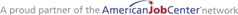 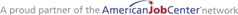 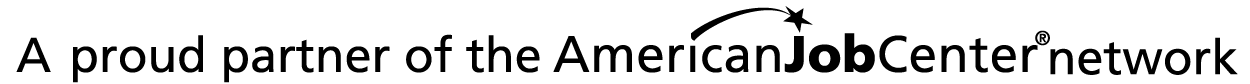 Social Media Template
Lorem ipsum dolor sit amet, consectetur adipiscing elit. Phasellus sed dolor efficitur nisi laoreet dignissim quis non lorem. Etiam vitae eros tempor, tincidunt purus quis, varius lacus. Nunc vestibulum diam tortor. Praesent a ornare quam. Aliquam consequat augue justo, id fringilla leo pretium et. Duis accumsan tempor arcu, a ultrices nunc efficitur a. Proin vitae mattis odio. Vivamus vel quam sed est euismod blandit.
Nulla egestas dignissim diam, a laoreet odio semper laoreet. Vestibulum accumsan molestie orci, eget tristique tortor imperdiet eu. Ut a ante dapibus tortor commodo maximus. Nam eget ipsum purus. Mauris nec massa leo. Sed feugiat, ante nec tempor luctus, enim ante facilisis nulla, id ultrices lorem eros nec eros. Vestibulum sit amet sapien lorem. Vestibulum scelerisque diam in nibh sagittis viverra. Vestibulum lobortis bibendum dolor, non tincidunt libero posuere sollicitudin. Ut a lectus libero. Quisque ullamcorper tincidunt orci, ut cursus ligula pellentesque nec. Aenean in urna ante.
9
NCWORKS CREATIVE MATERIALS MOCKUP
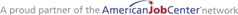 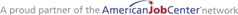 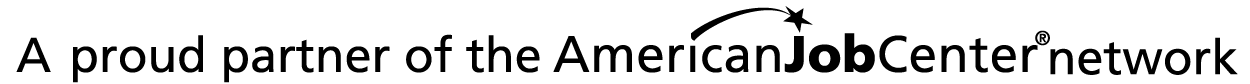 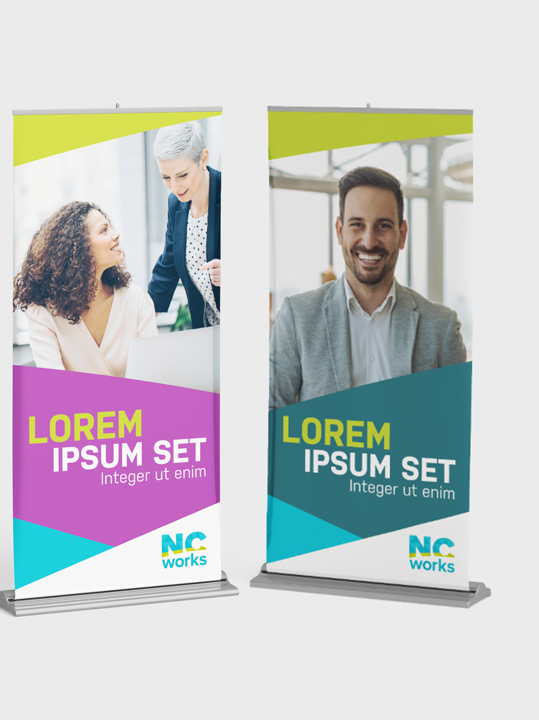 Standing Banners
List item one
List item two
List item three
List item one
List item two
List item three
10
NCWORKS CREATIVE MATERIALS MOCKUP
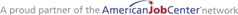 Social Media Template
Lorem ipsum dolor sit amet, consectetur adipiscing elit. Phasellus sed dolor efficitur nisi laoreet dignissim quis non lorem. Etiam vitae eros tempor, tincidunt purus quis, varius lacus. Nunc vestibulum diam tortor. Praesent a ornare quam. Aliquam consequat augue justo, id fringilla leo pretium et. Duis accumsan tempor arcu, a ultrices nunc efficitur a. Proin vitae mattis odio. Vivamus vel quam sed est euismod blandit.
Nulla egestas dignissim diam, a laoreet odio semper laoreet. Vestibulum accumsan molestie orci, eget tristique tortor imperdiet eu. Ut a ante dapibus tortor commodo maximus. Nam eget ipsum purus. Mauris nec massa leo. Sed feugiat, ante nec tempor luctus, enim ante facilisis nulla, id ultrices lorem eros nec eros. Vestibulum sit amet sapien lorem. Vestibulum scelerisque diam in nibh sagittis viverra. Vestibulum lobortis bibendum dolor, non tincidunt libero posuere sollicitudin. Ut a lectus libero. Quisque ullamcorper tincidunt orci, ut cursus ligula pellentesque nec. Aenean in urna ante.
11
NCWORKS CREATIVE MATERIALS MOCKUP
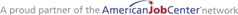 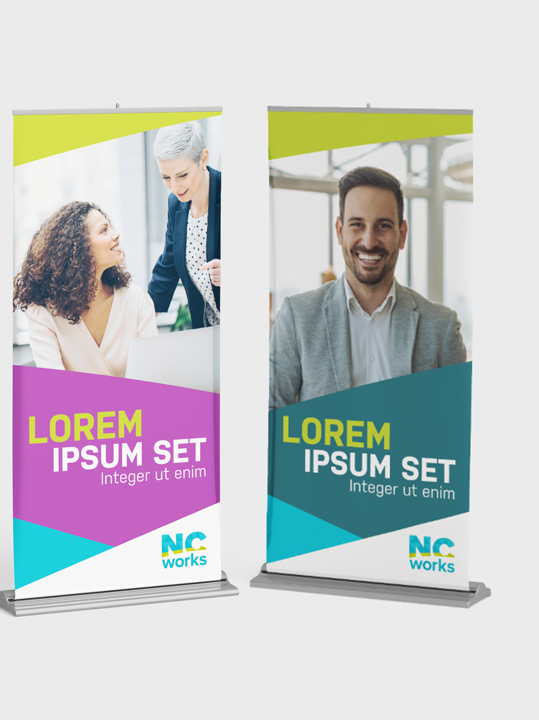 Standing Banners
List item one
List item two
List item three
List item one
List item two
List item three
12
NCWORKS CREATIVE MATERIALS MOCKUP
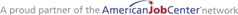